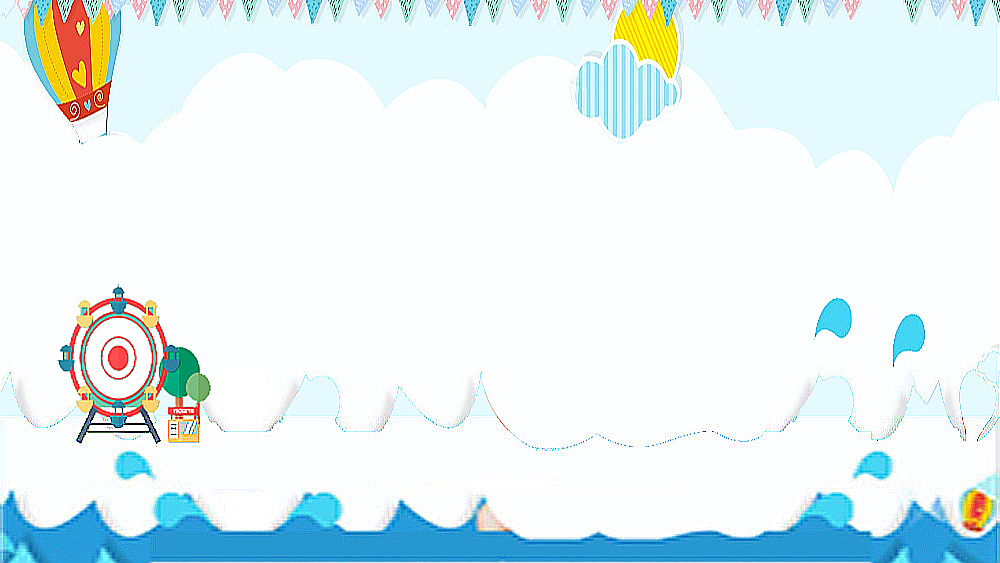 UỶ BAN NHÂN DÂN QUẬN BÌNH THẠNH
PHÒNG GIÁO DỤC VÀ ĐÀO TẠO
MÔN: TOÁN          LỚP: MỘT
TUẦN: 1 		       TIẾT : 1
BÀI: LỚP 1 CỦA EM
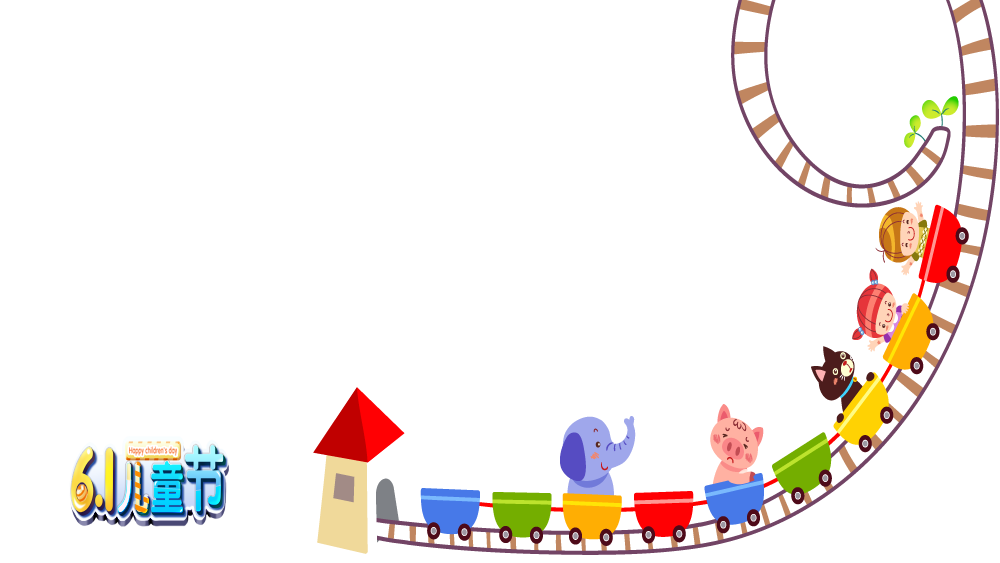 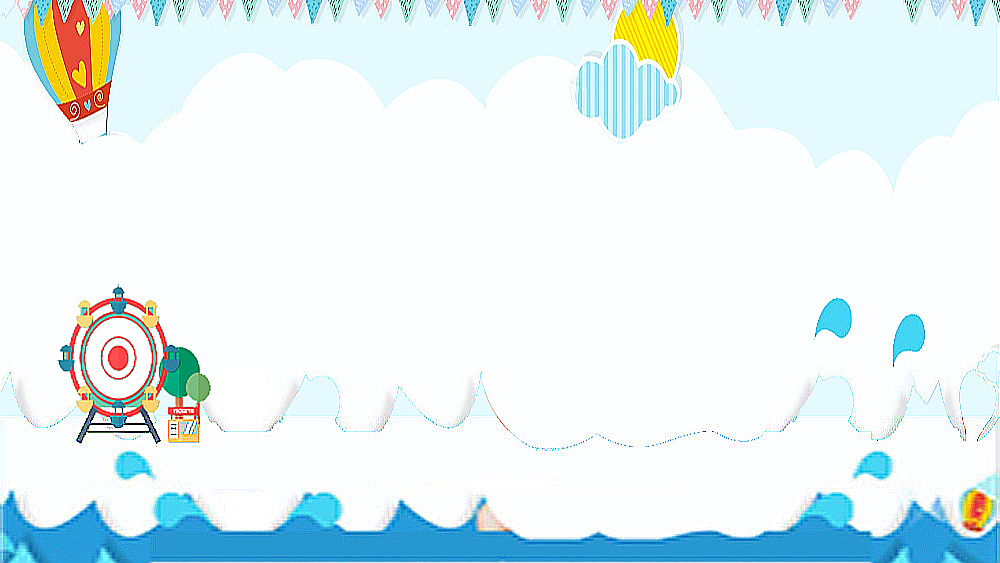 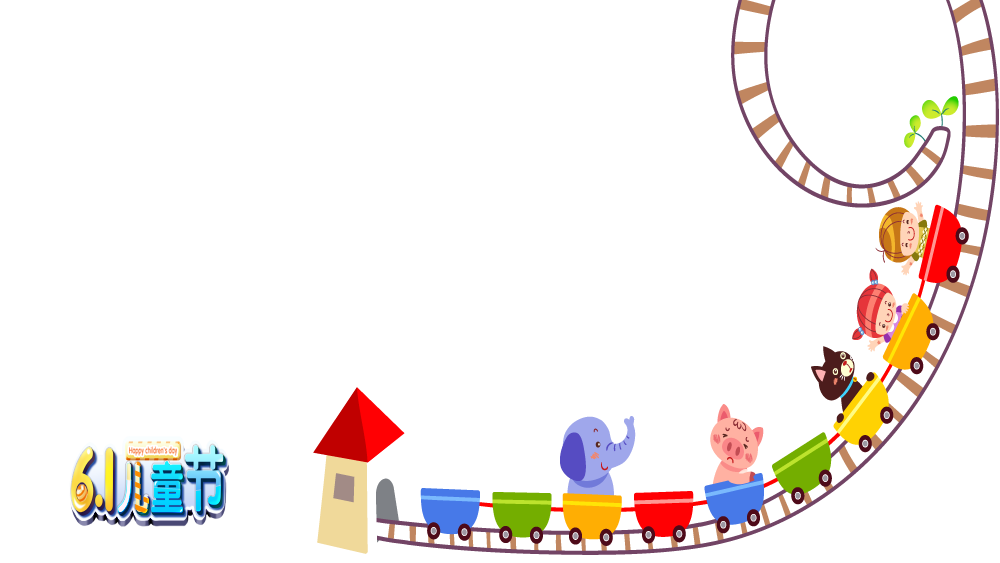 Chào mừng các con đến với tiết học Toán
Thứ hai, ngày 5 tháng 9 năm 2022
Bài 1:
LỚP 1 CỦA EM
Thứ hai, ngày 5 tháng 9 năm 2022
Đồ dùng 
học Toán
Thứ hai, ngày 5 tháng 9 năm 2022
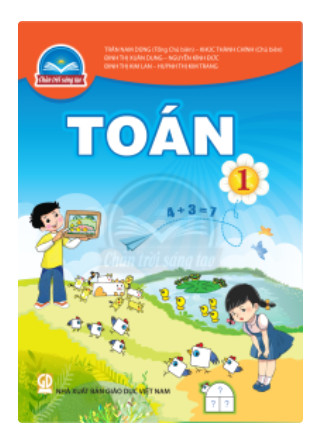 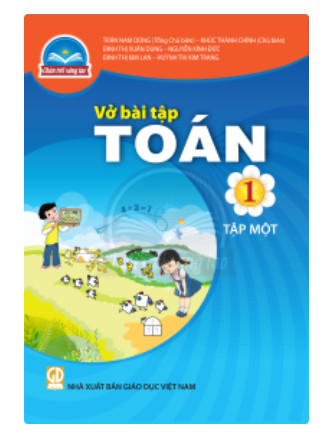 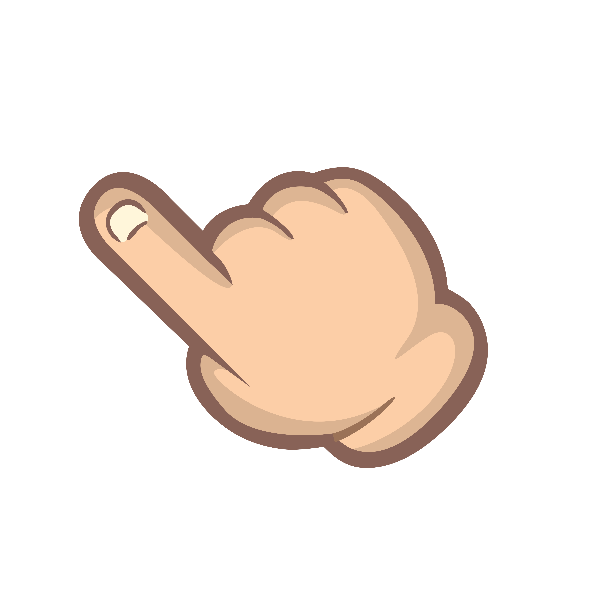 Sách Toán 1
VBT Toán 1
[Speaker Notes: 1. Giới thiệu cuốn sách Toán, VBT Toán, bộ đồ dùng học toán và một số sách tham khảo]
Thứ hai, ngày 5 tháng 9 năm 2022
Cùng khám phá 
sách Toán 1
Thứ hai, ngày 5 tháng 9 năm 2022
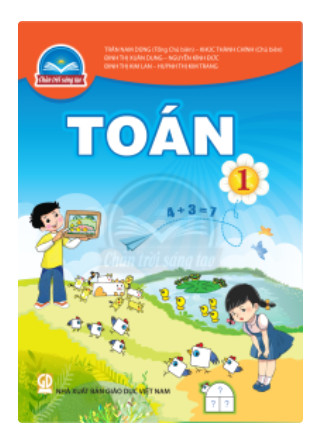 Mặt trước
Thứ hai, ngày 5 tháng 9 năm 2022
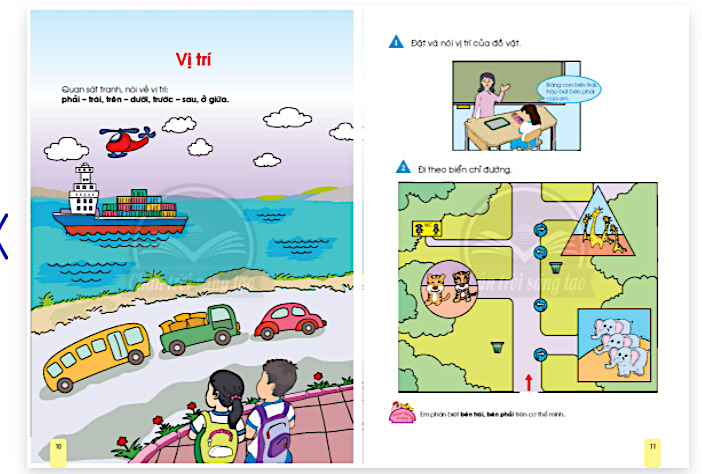 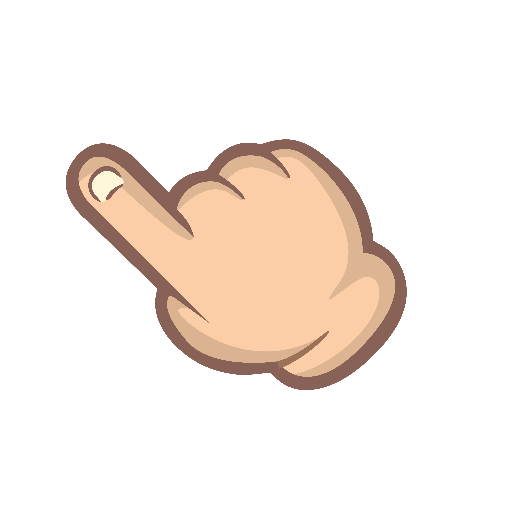 Nội dung mỗi bài học nằm trên trang sách.
Thứ hai, ngày 5 tháng 9 năm 2022
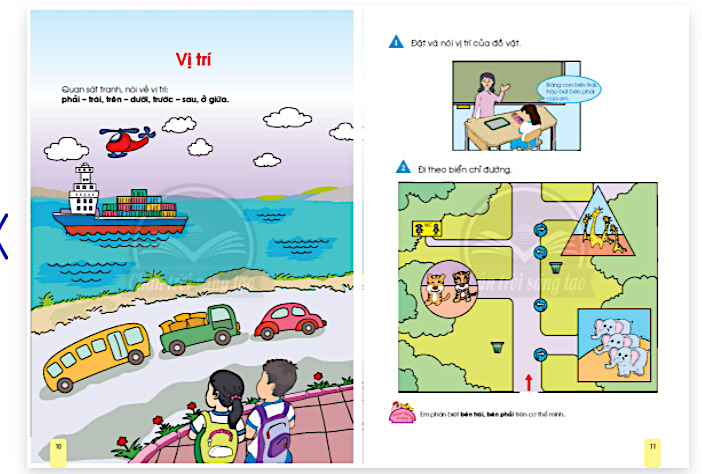 Trang
Trang
Thứ hai, ngày 5 tháng 9 năm 2022
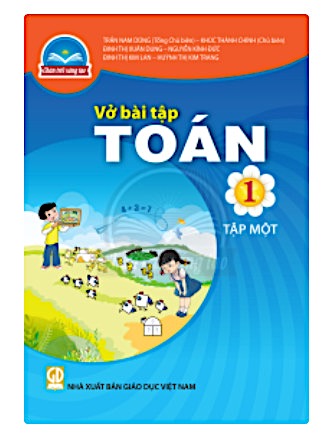 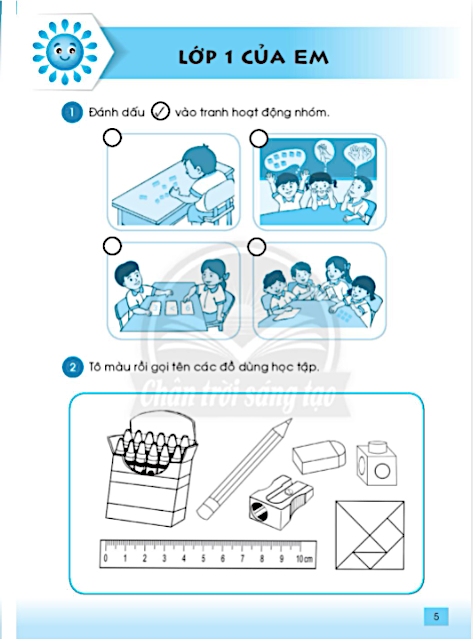 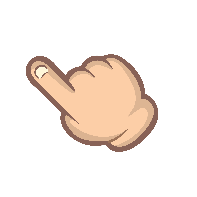 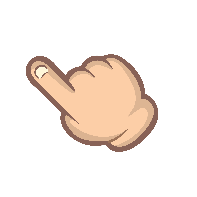 Trang
Thứ hai, ngày 5 tháng 9 năm 2022
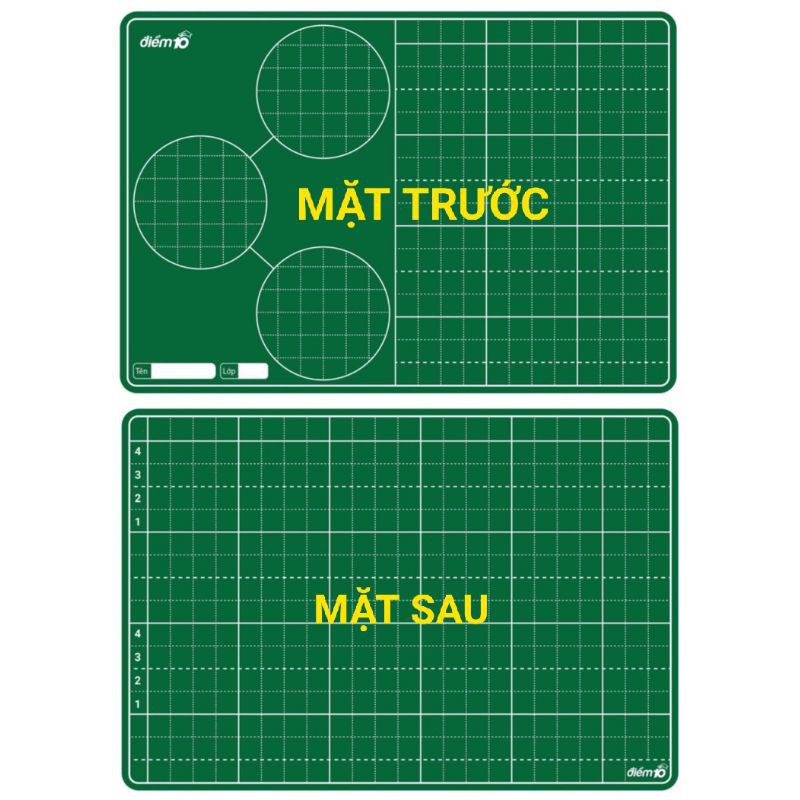 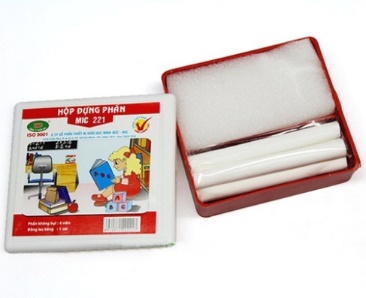 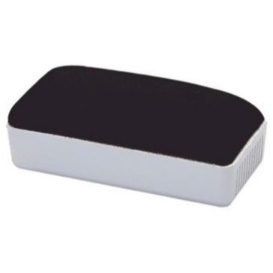 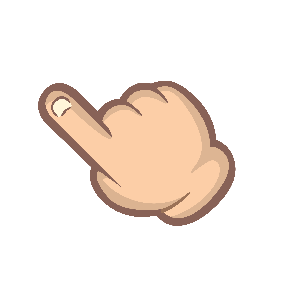 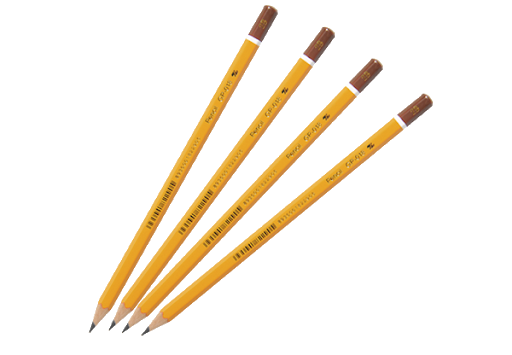 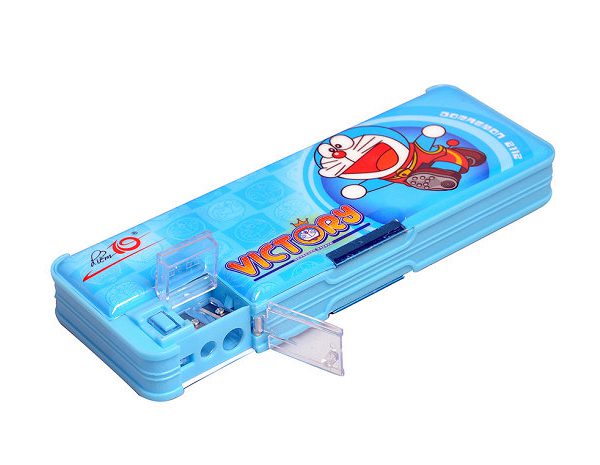 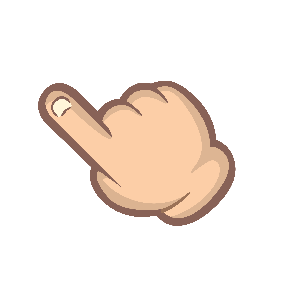 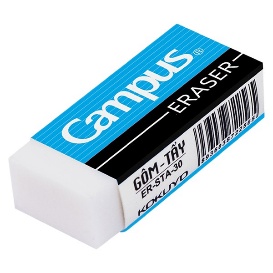 Thứ hai, ngày 5 tháng 9 năm 2022
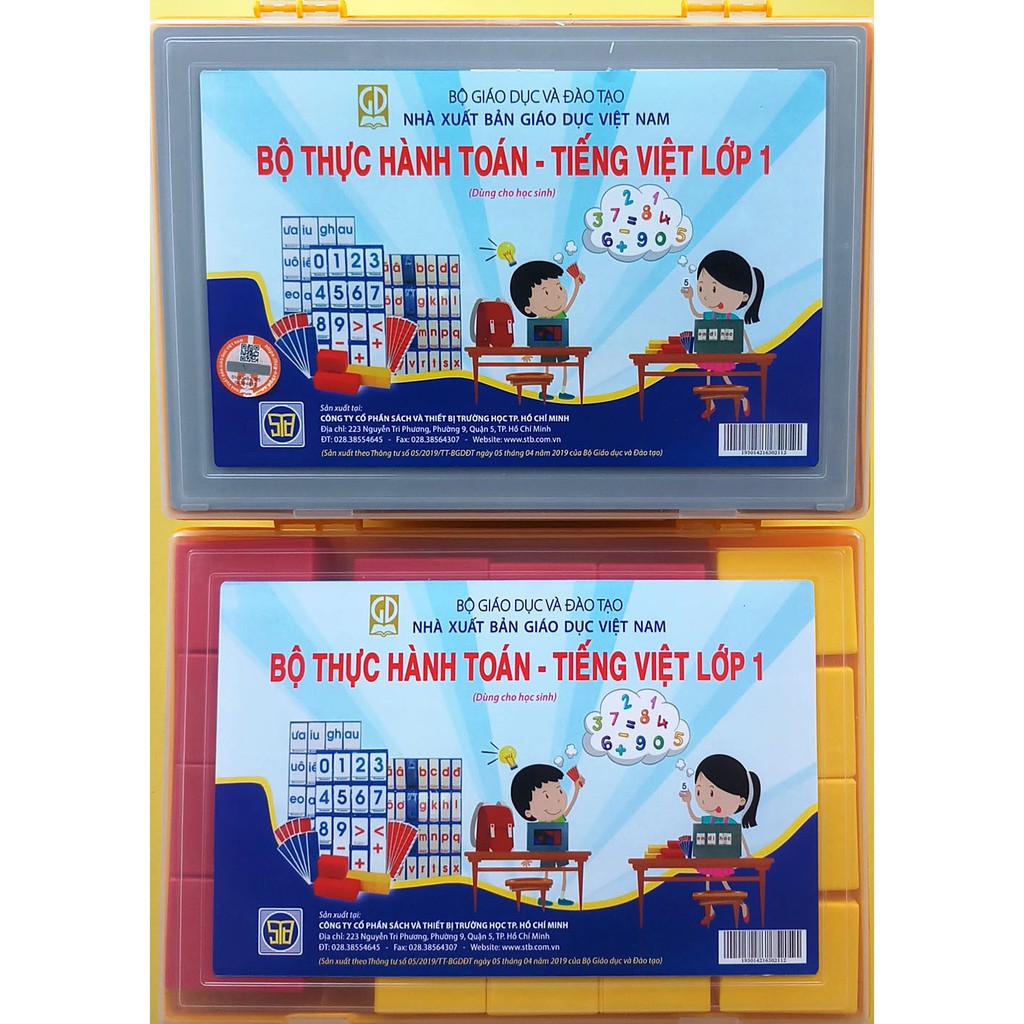 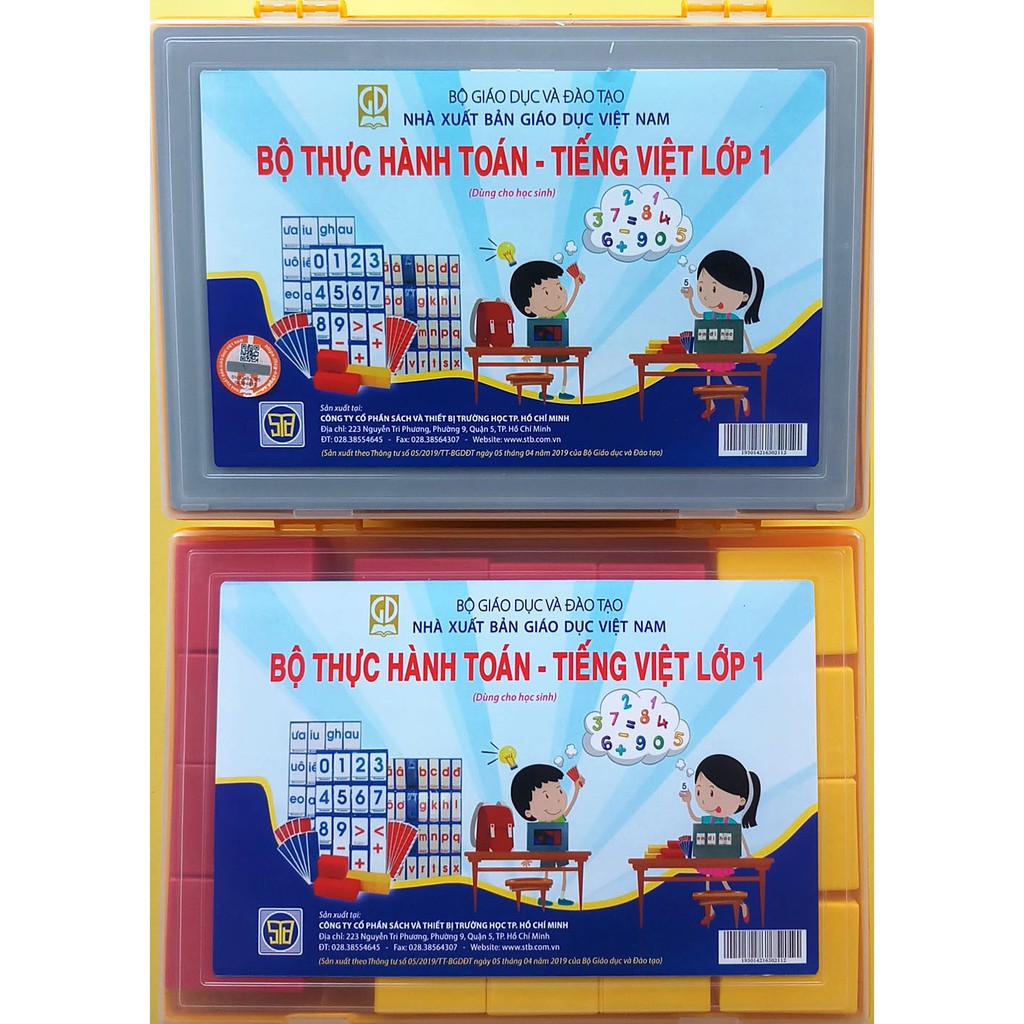 Thứ hai, ngày 5 tháng 9 năm 2022
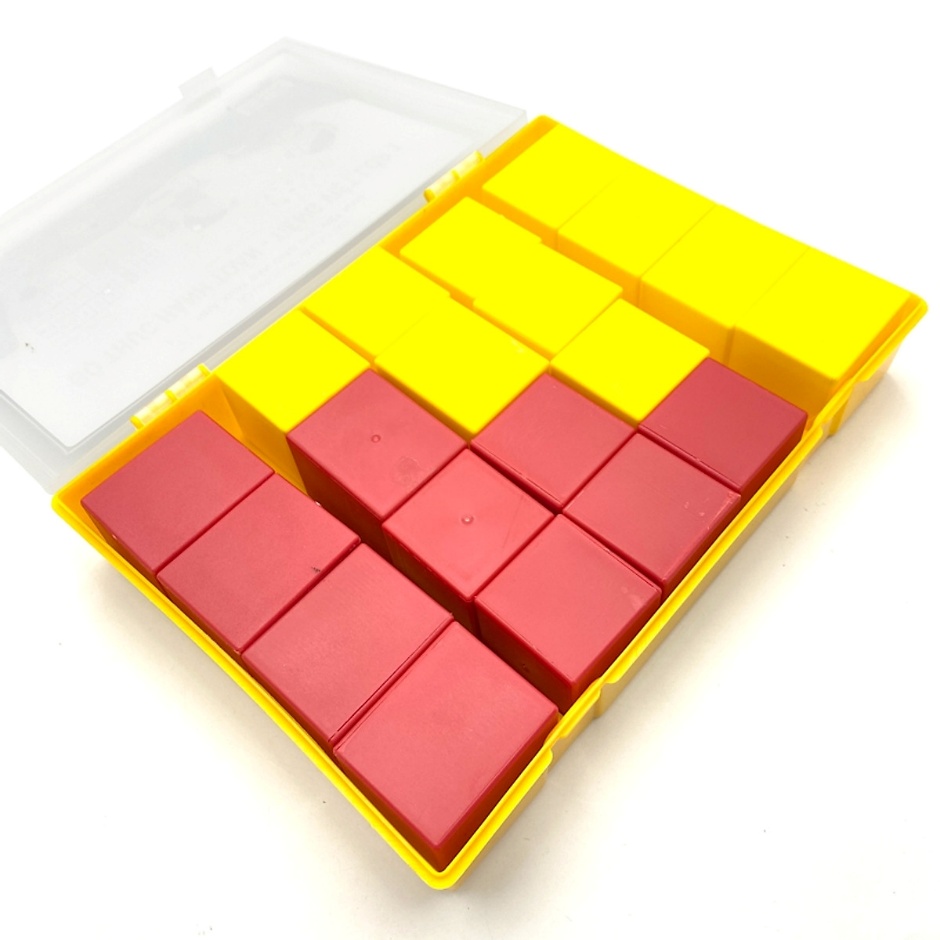 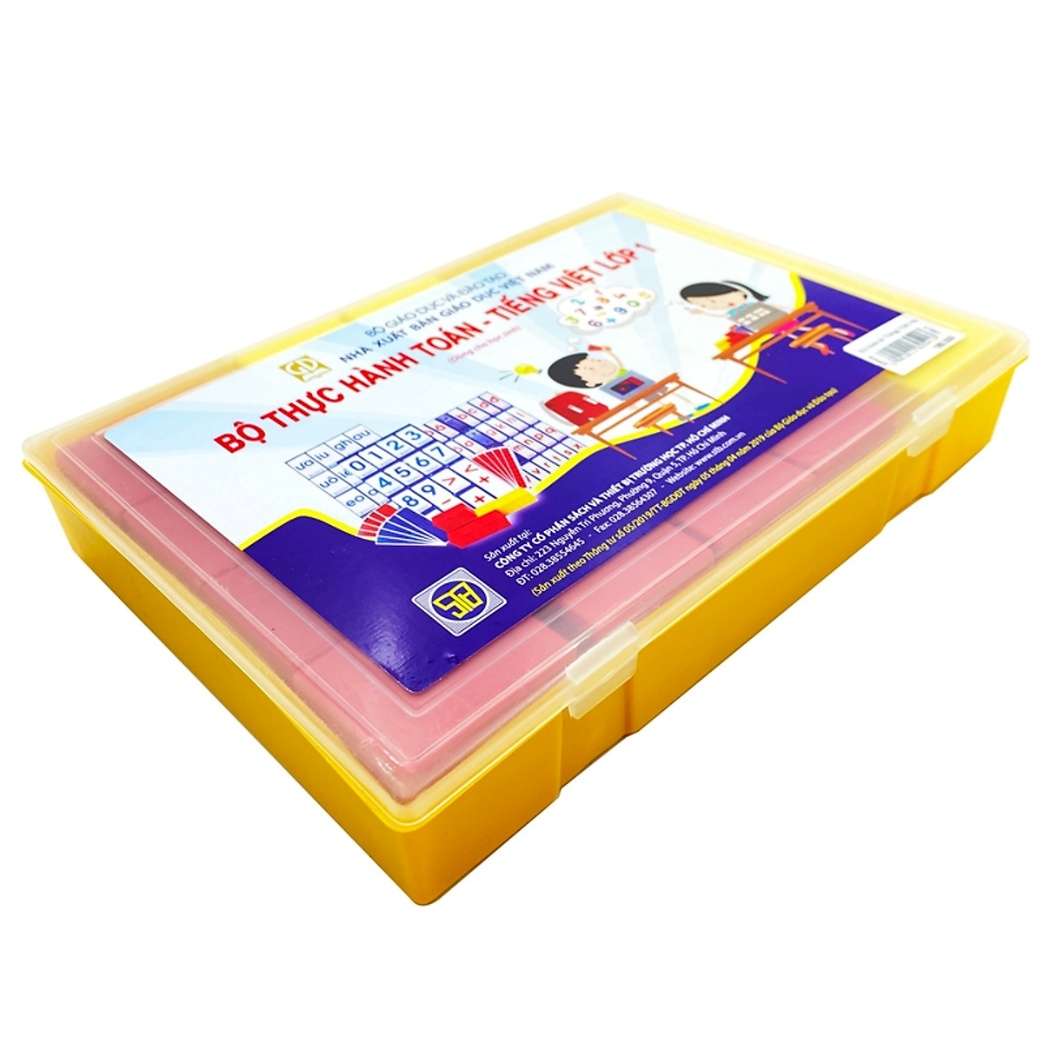 Thứ hai, ngày 5 tháng 9 năm 2022
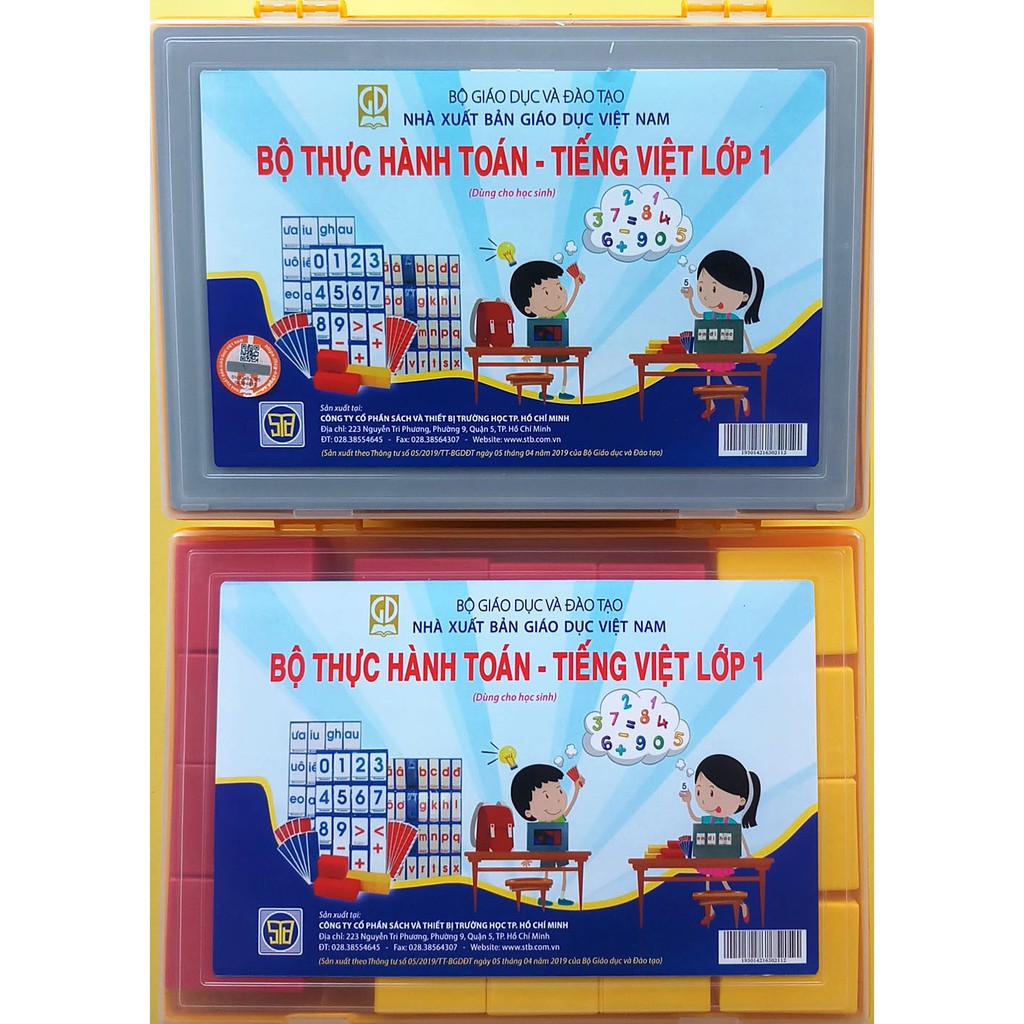 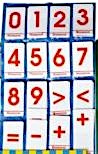 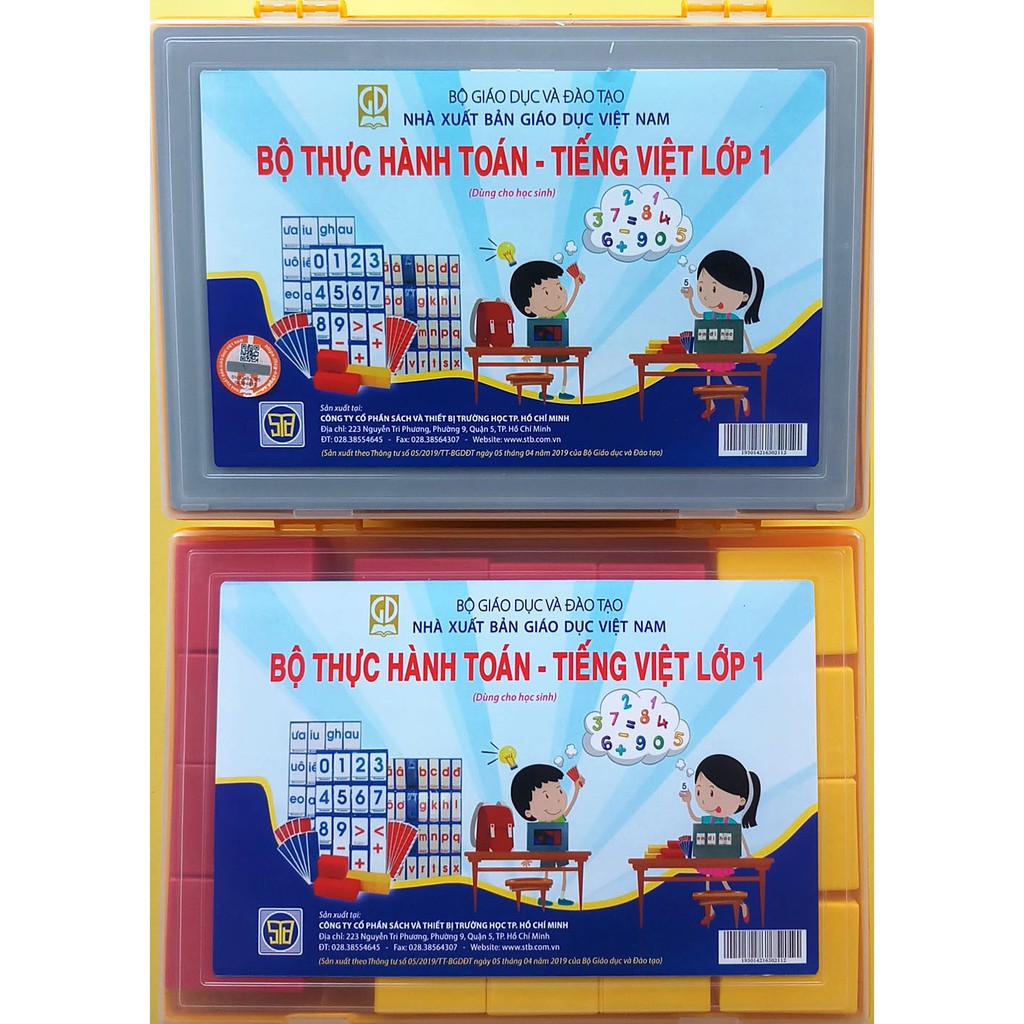 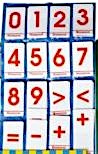 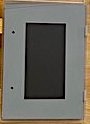 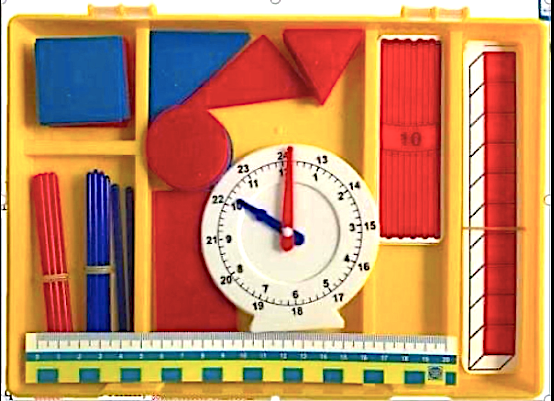 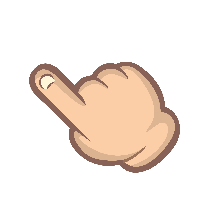 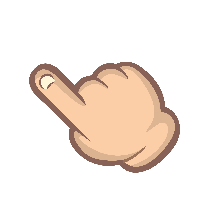 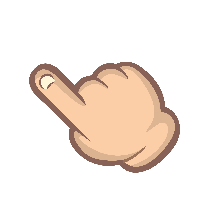 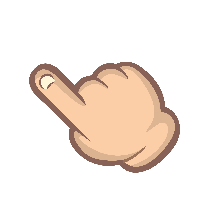 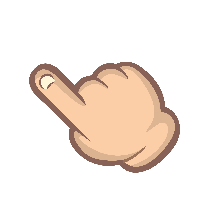 Thứ hai, ngày 5 tháng 9 năm 2022
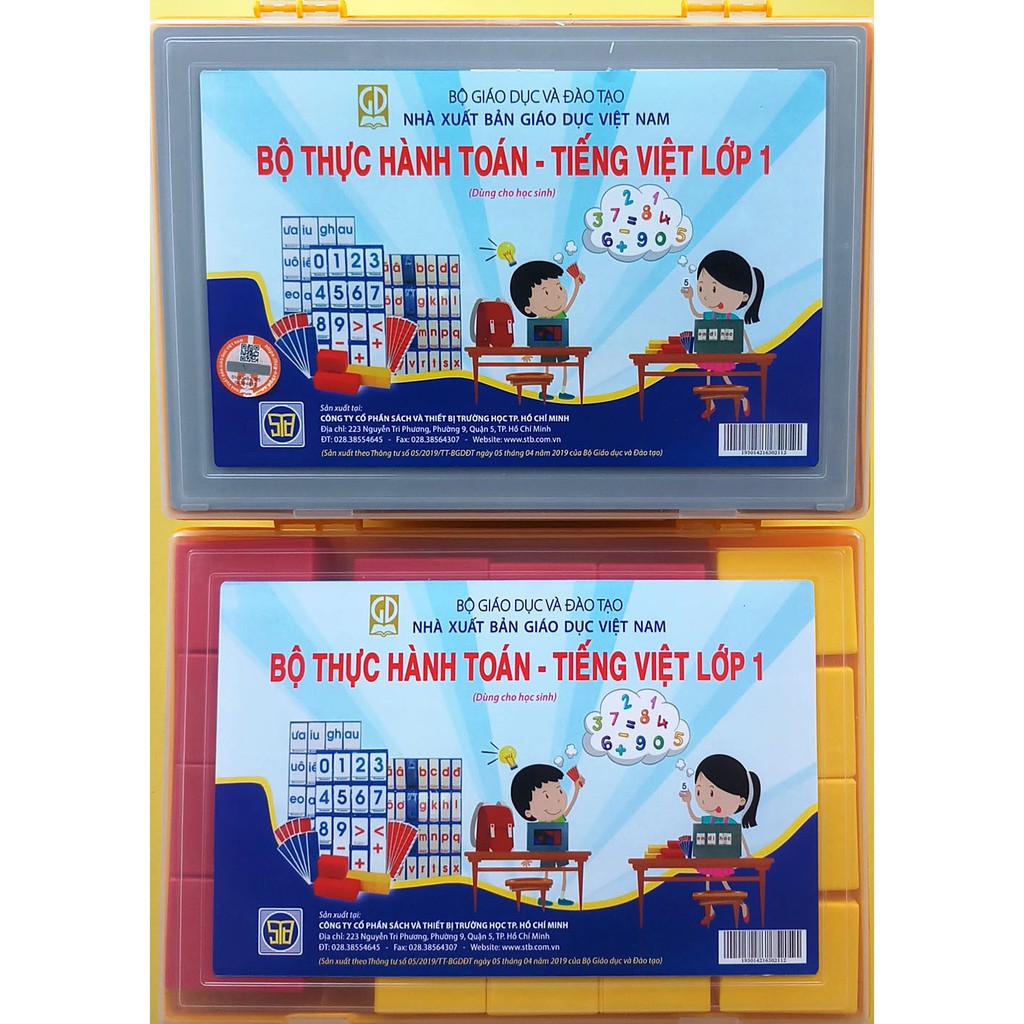 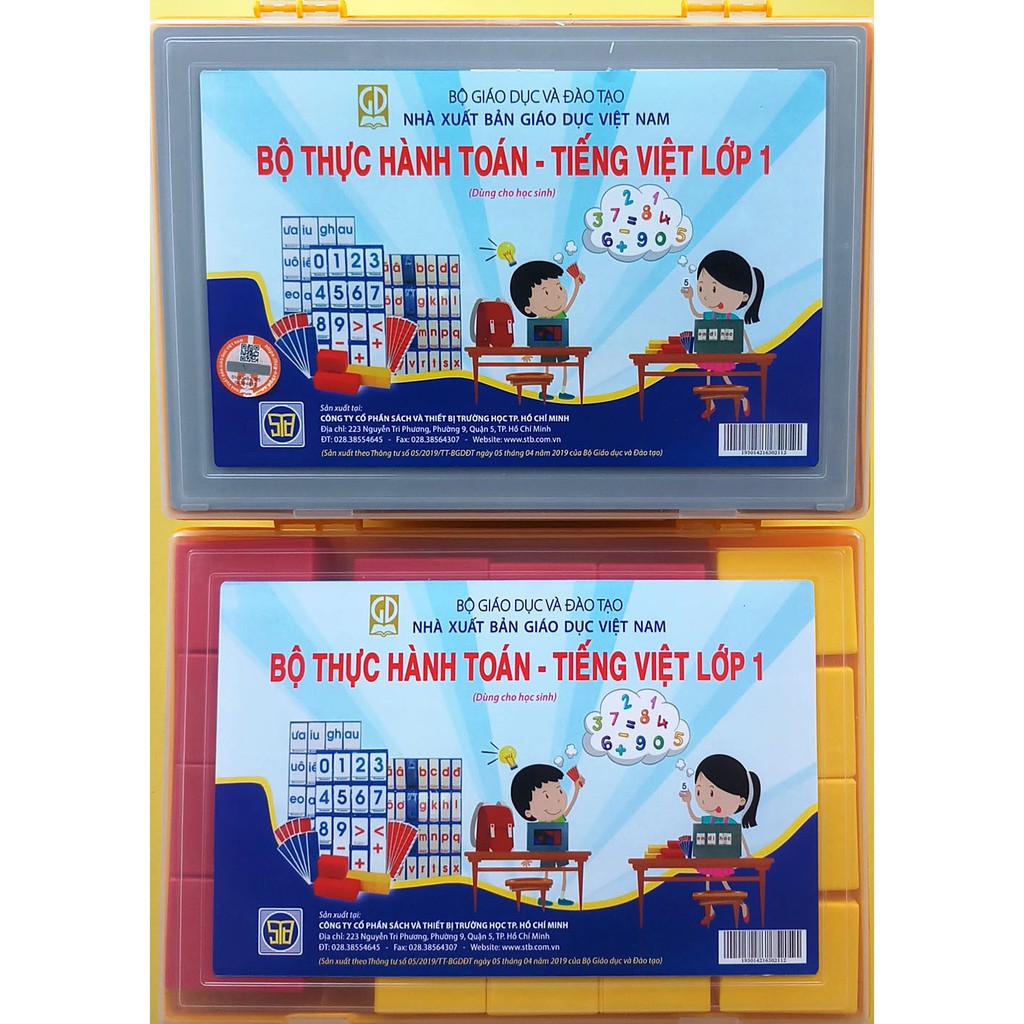 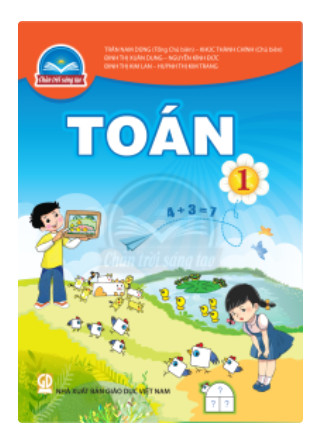 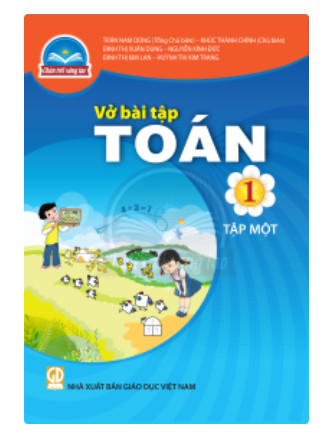 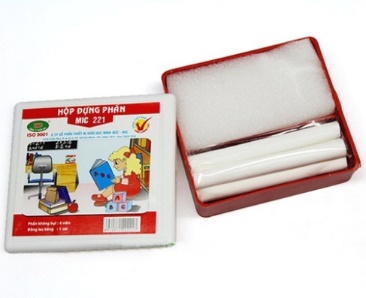 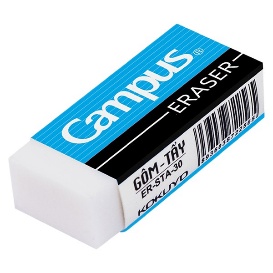 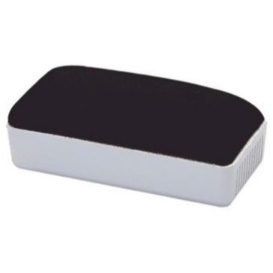 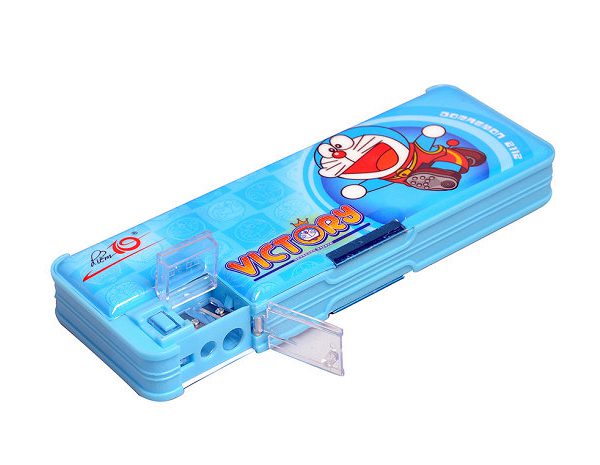 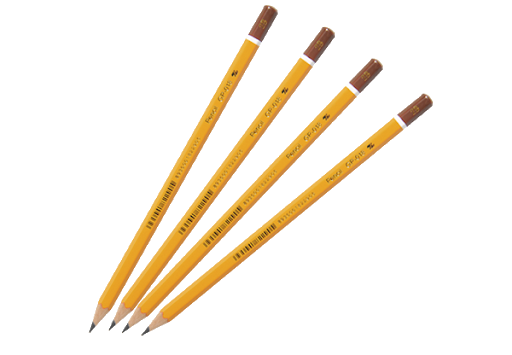 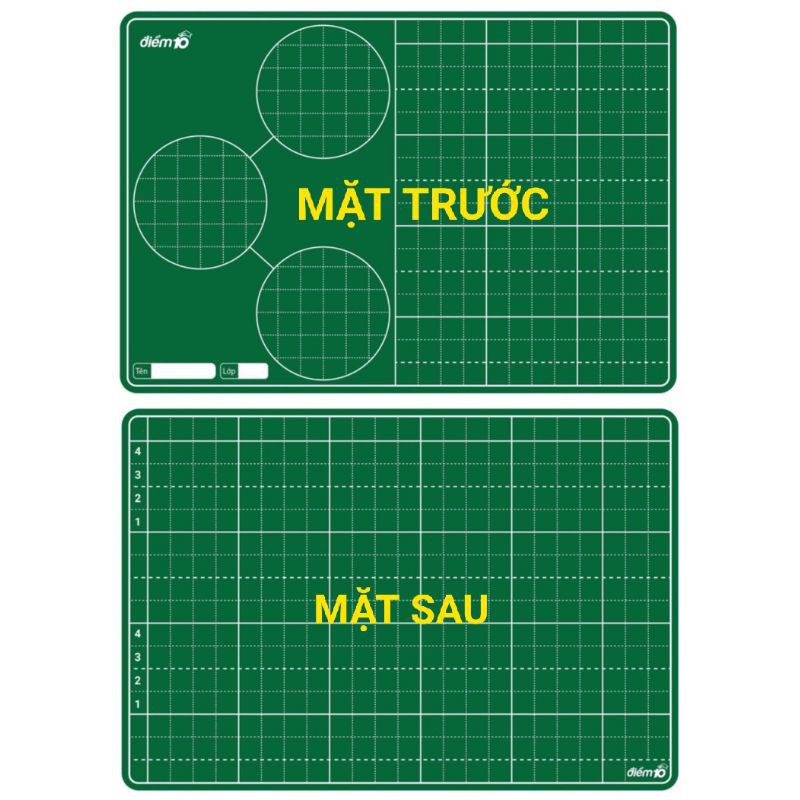 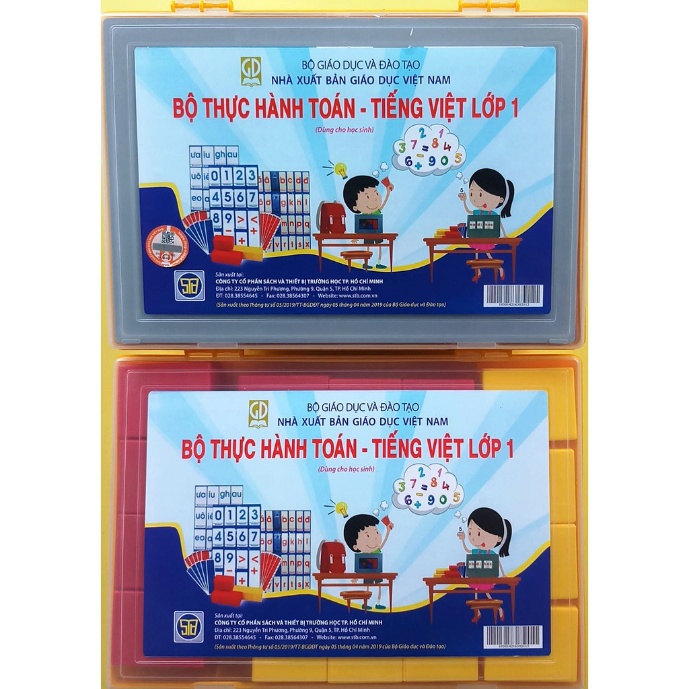 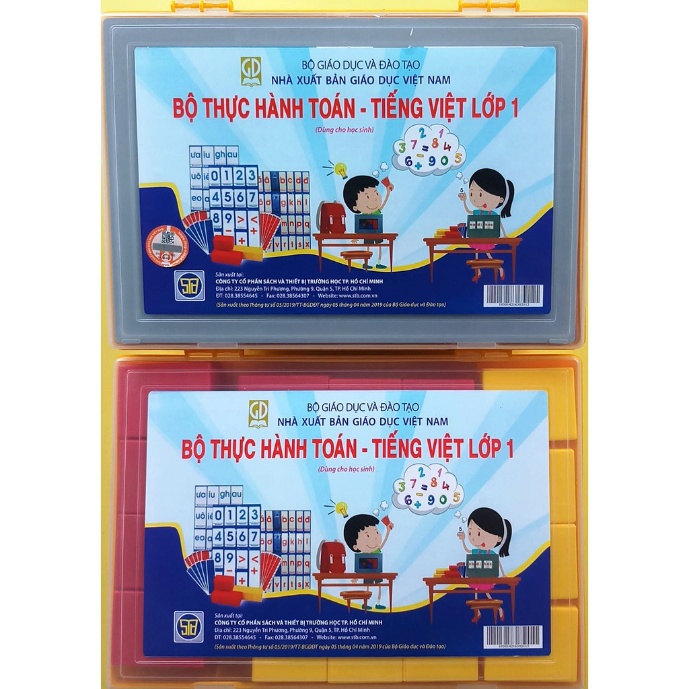 Thứ hai, ngày 5 tháng 9 năm 2022
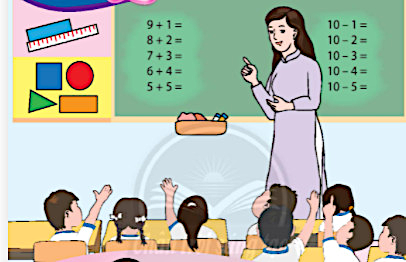 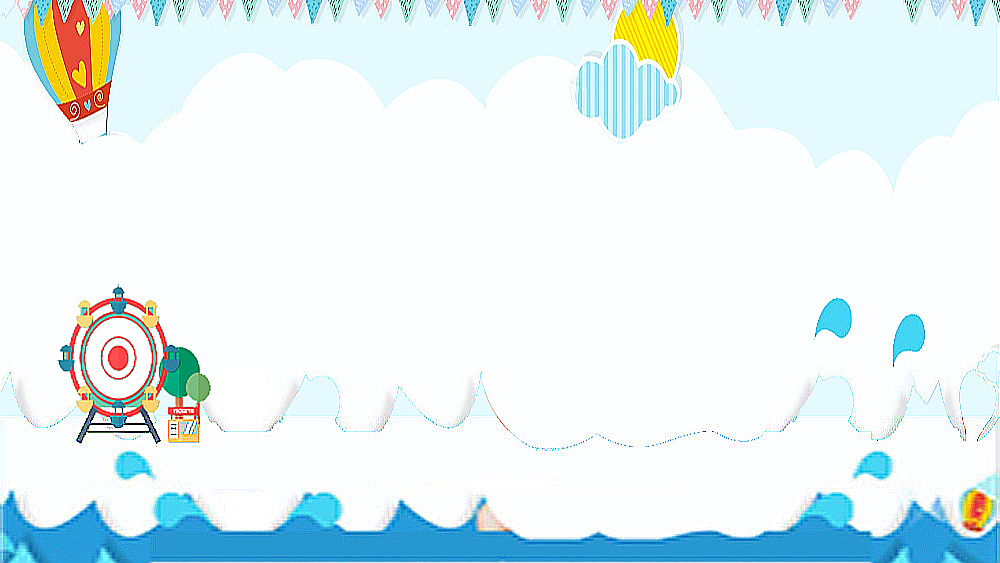 Chúc các con chăm ngoan học giỏi !
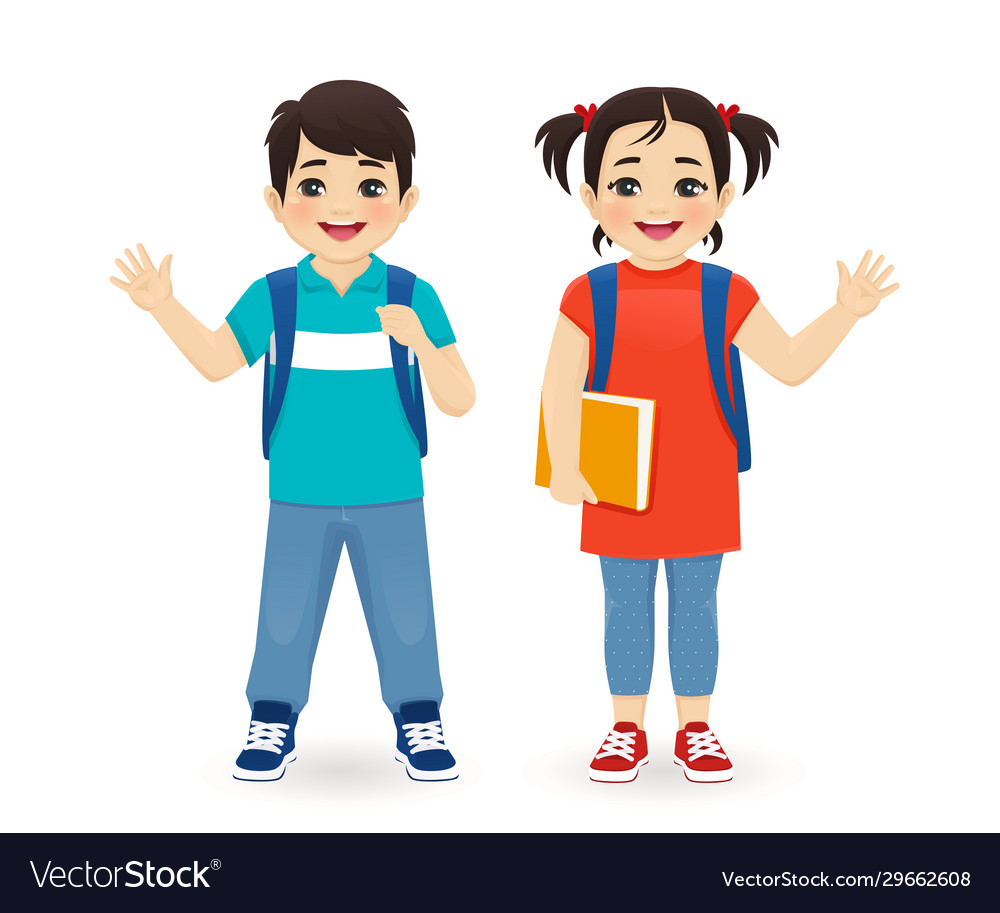 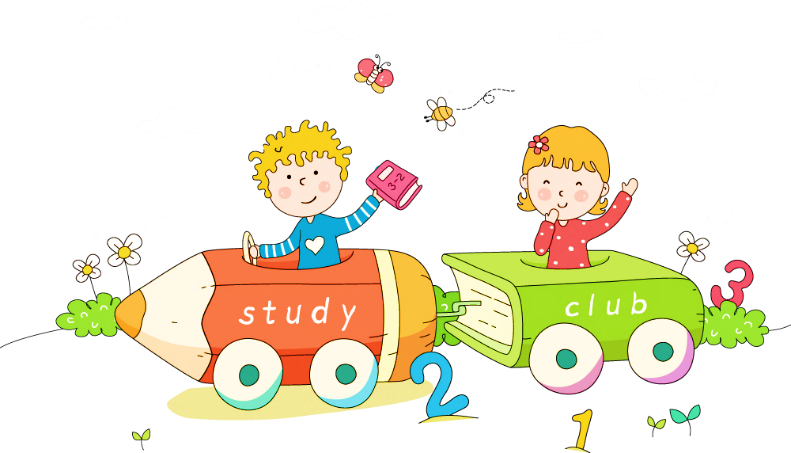 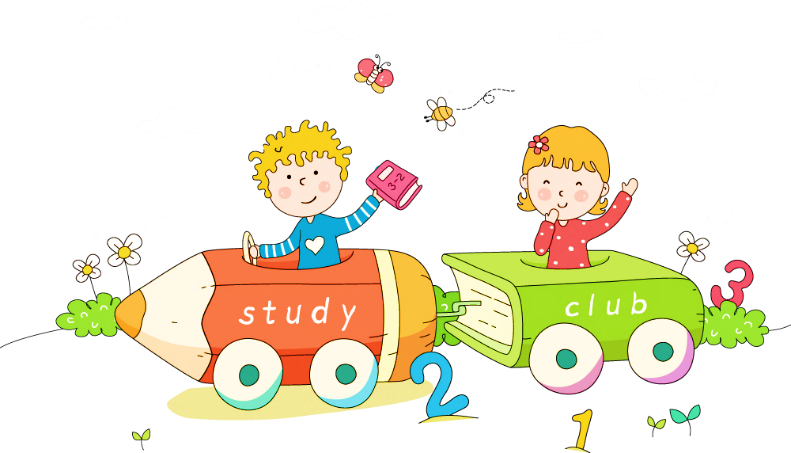